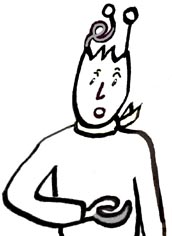 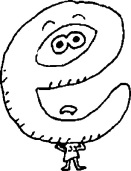 e  E   e  E
Madame é aime répondre aux questions. Quand elle hésite où qu’elle n’est pas sûre, elle dit « Euh…. » et son anneau d’or disparait.
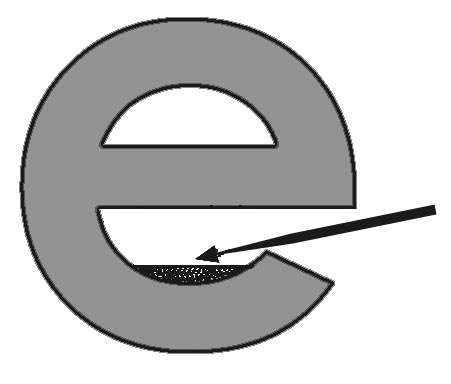 petit
petit
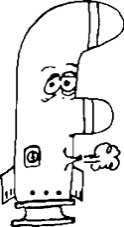 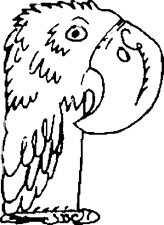 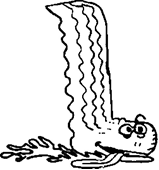 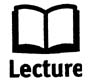 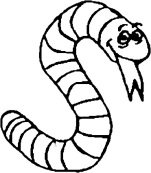 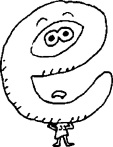 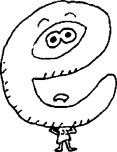 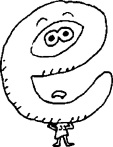 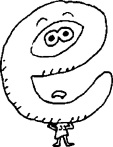 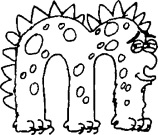 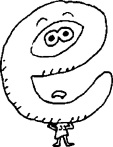 fe          me          le         pe          se
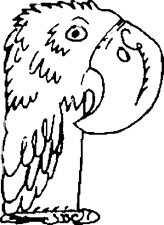 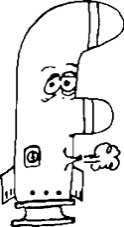 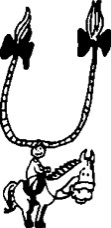 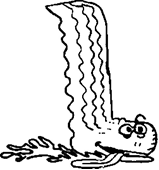 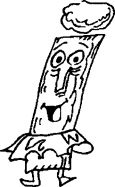 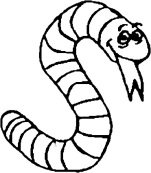 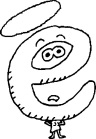 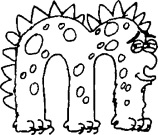 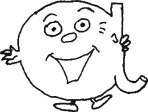 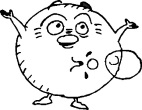 sa           li          fo         mu      pé
petit – bleu – encore
petit – bleu - encore
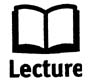 Le garçon est petit.
La souris est bleue.
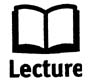 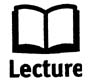 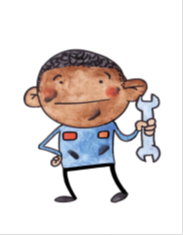 de – un – il est